МУНИЦИПАЛЬНОЕ БЮДЖЕТНОЕ ДОШКОЛЬНОЕ ОБРАЗОВАТЕЛЬНОЕ УЧРЕЖДЕНИЕ«ДЕТСКИЙ САД №37»
ПЕДАГОГИЧЕСКИЙ СОВЕТ №1
10 сентября 2024 г.
ЗАТО СЕВЕРСК - 2024
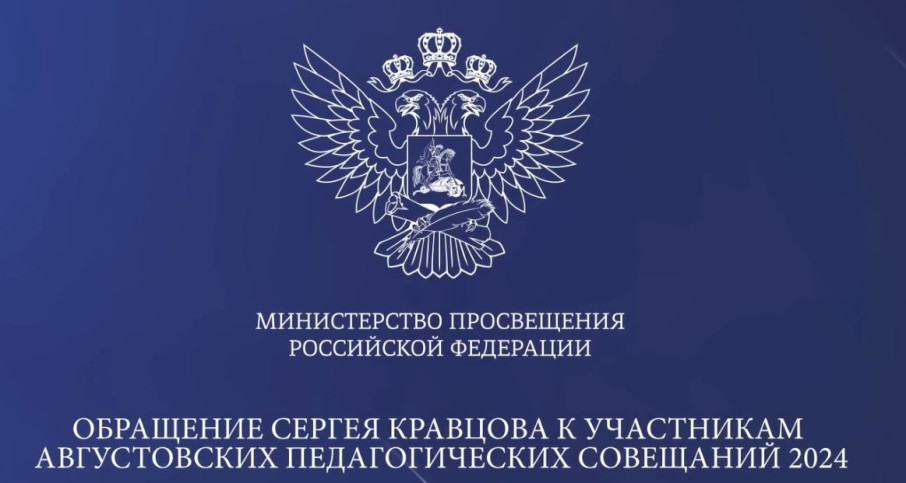 ПОВЕСТКА:
1.Подведение итогов работы учреждения в летний оздоровительный период. 

2.Анализ готовности ДОУ к 2024 – 2025 учебному году. 

3.Утверждение годового плана работы ДОУ на 2024-2025 учебный год

4.Разное

5.Обсуждение, принятие решения.
Годовой план ДОУ:
По итогам анализа деятельности детского сада за прошедший учебный год, с учетом направлений программы развития детского сада и изменений законодательства, необходимо:

1.	Создать условия для изучения воспитанниками отечественной истории, формирования общероссийской гражданской идентичности и укрепления общности Русского мира.
2.	Обеспечить социализацию воспитанников, создать условия для формирования уважительного отношения к семье, родителям, семейным традициям и ценностям.
3.	Обеспечить эффективные и современные формы взаимодействия родителей и ДОО.
Годовой план ДОУ:
ЗАДАЧИ ДЕЯТЕЛЬНОСТИ ДЕТСКОГО САДА НА ПРЕДСТОЯЩИЙ УЧЕБНЫЙ ГОД

обеспечить методическое сопровождение реализации образовательной программы дошкольного образования;
совершенствовать механизмы взаимодействия педагогического сообщества с родителями и воспитанниками.
формировать условия для преемственности технологий и содержания обучения и воспитания детей на уровнях дошкольного и начального общего образования в разных социальных институтах, включая семью;
создать условия для полноценного сотрудничества с социальными партнерами для разностороннего развития воспитанников;
организовать мониторинг в части анализа материально-технического обеспечения образовательной деятельности, создании современной развивающей предметно-пространственной среды;
Решение педагогического совета:
1.Признать работу учреждения в летний оздоровительный период удовлетворительной. 

2.Признать готовность ДОУ к 2024 – 2025 учебному году удовлетворительной. 

3.Утвердить годовой план работы ДОУ на 2024-2025 учебный год.